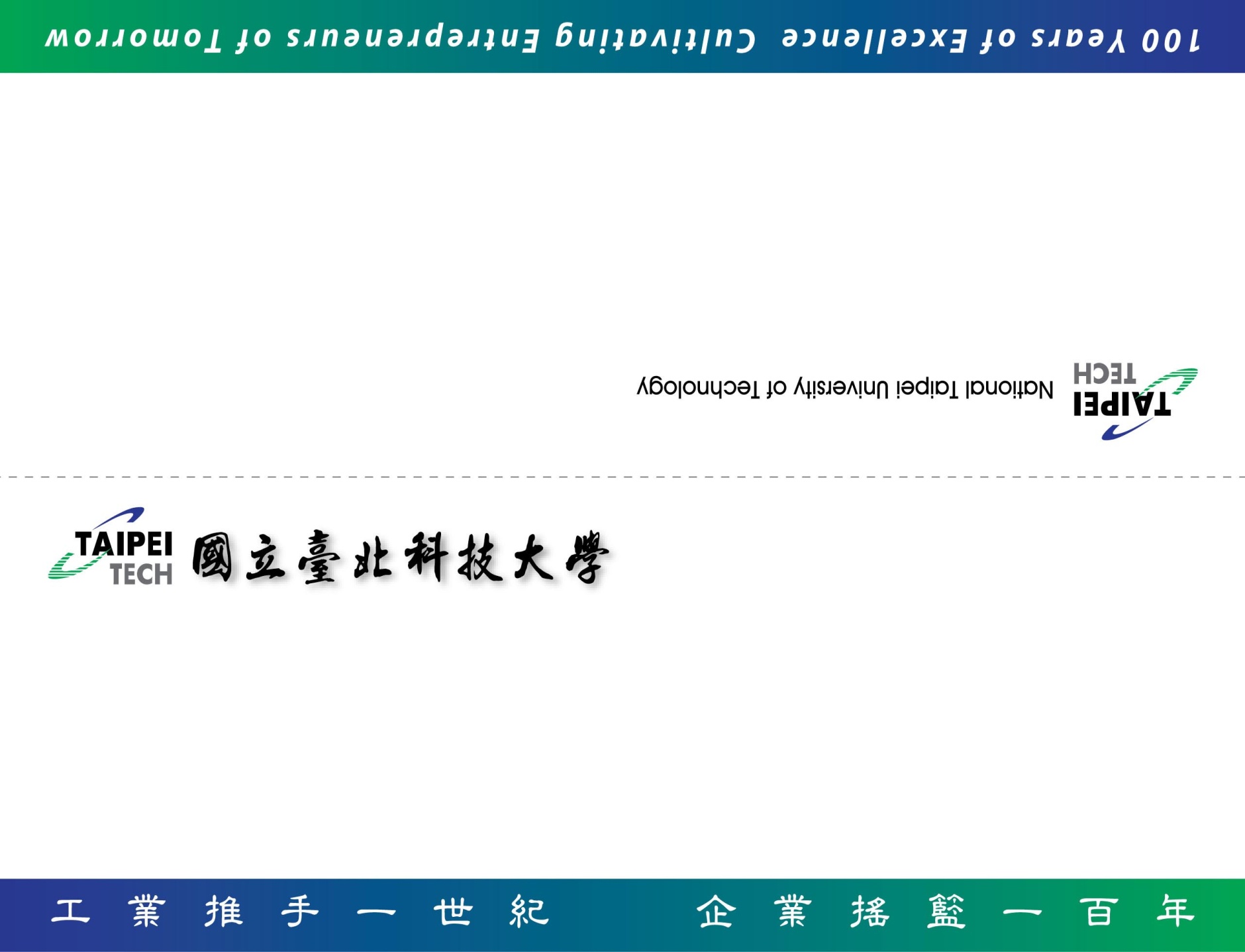 職稱
職稱
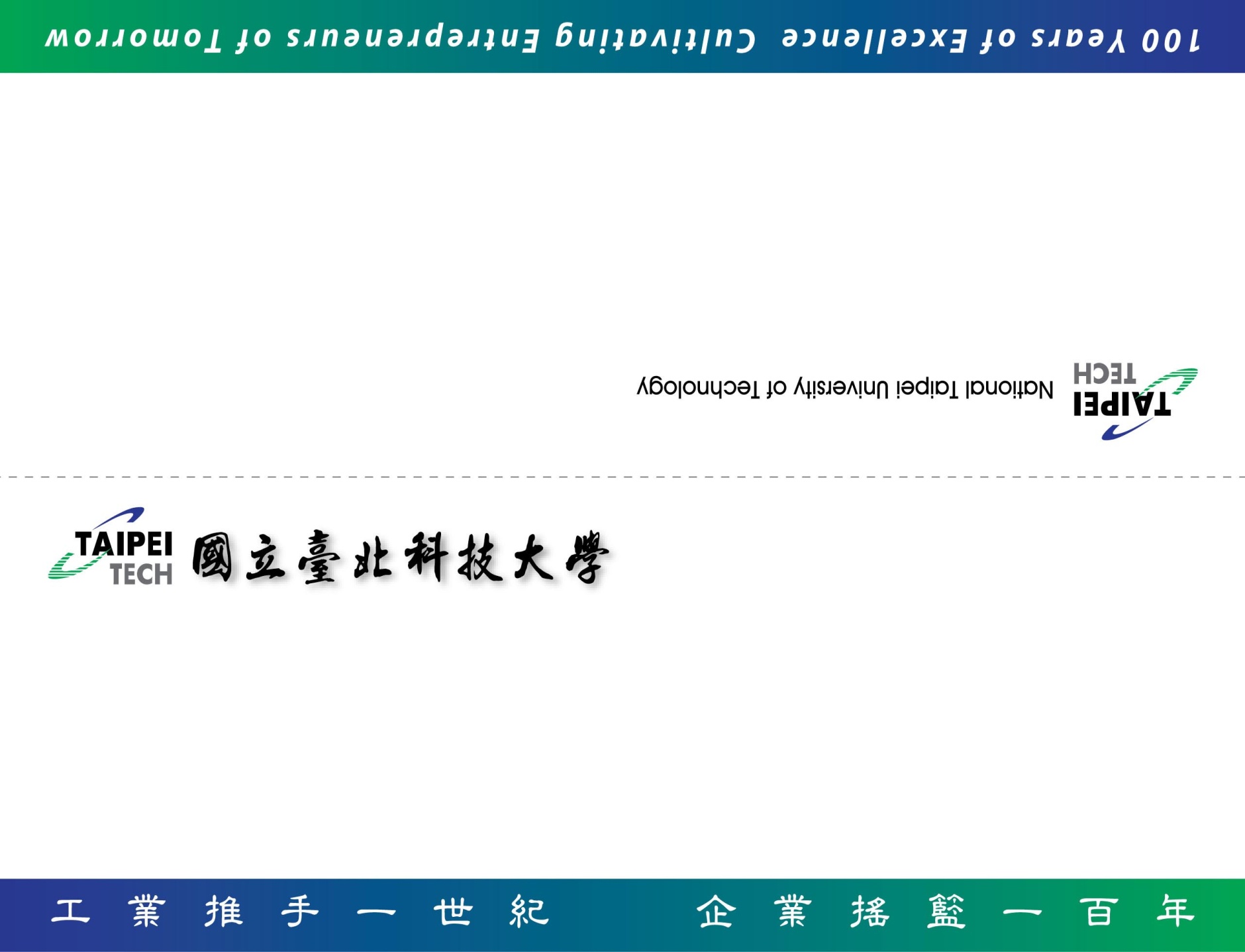 單位 職稱
單位 職稱
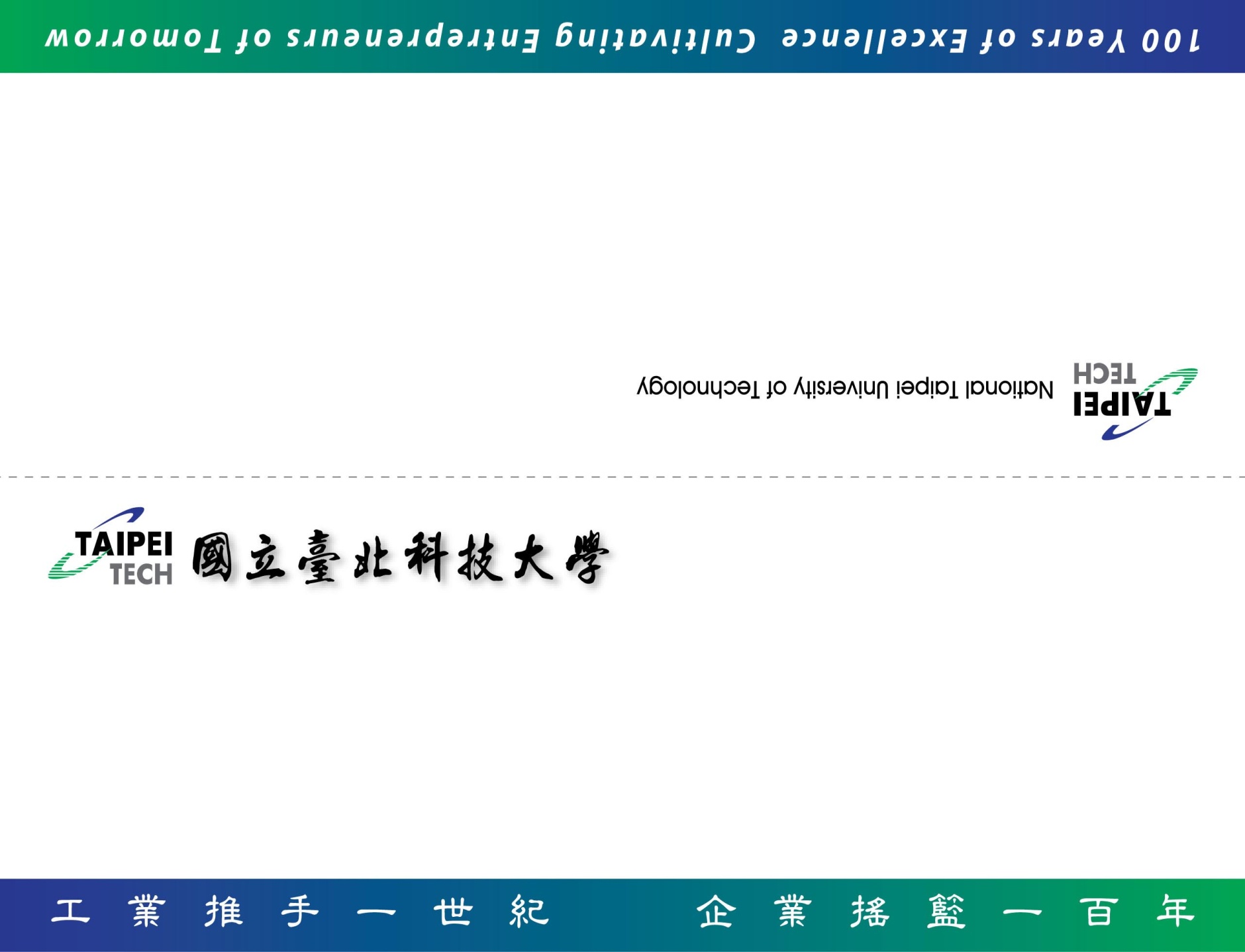 職稱
單位
單位
職稱